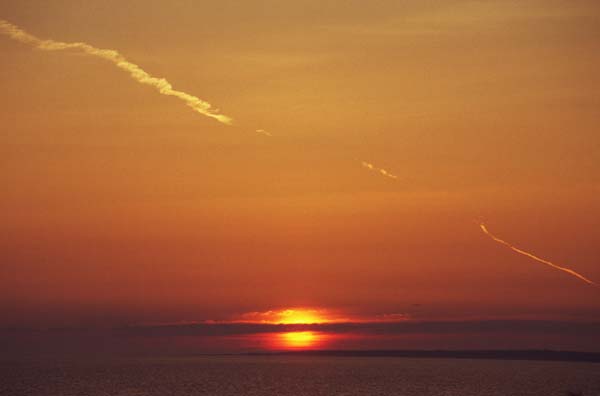 Бывает ли закат зелёным?
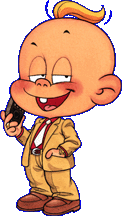 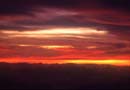 Луч, подобный,изумруду, Золотого счастья – Я его ещё добудуМой зелёный Слабый луч…Н. Заболотский.
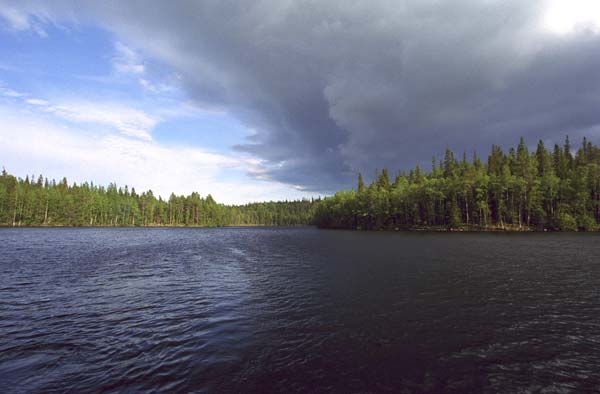 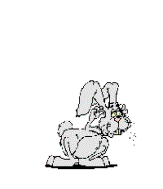 цель:
доказать: может ли в природе
 быть закат зеленым
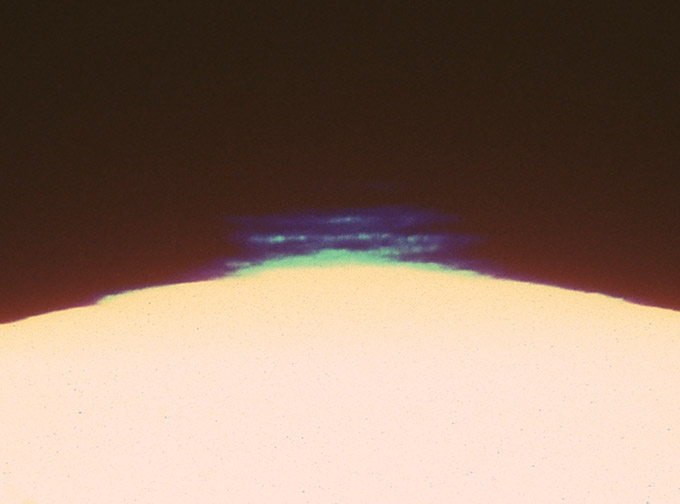 план работы
1. Проведение опроса среди учащихся2.Общие сведения о явлении зелёного луча3.Причины возникновения4.Где возникает Зелёный луч5.Явление вспышки6. Свойства вспышки7. Особенности вспышки8. Наши пожелания
мы провели опрос
 в 9-а, 9-б, 10, 11 классах: 
"Может ли закат быть зелёным?"
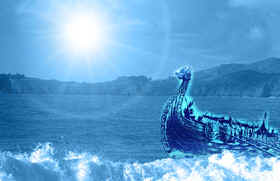 Итоги опроса:
Многие считают, что такого явления просто не бывает. Обьяснить своё мнение они не смогли. Многие отвечали, что они не знают и первый 
  раз слышат о таком явлении…
Бывает ли закат зелёным?
Диаграмма ответов:
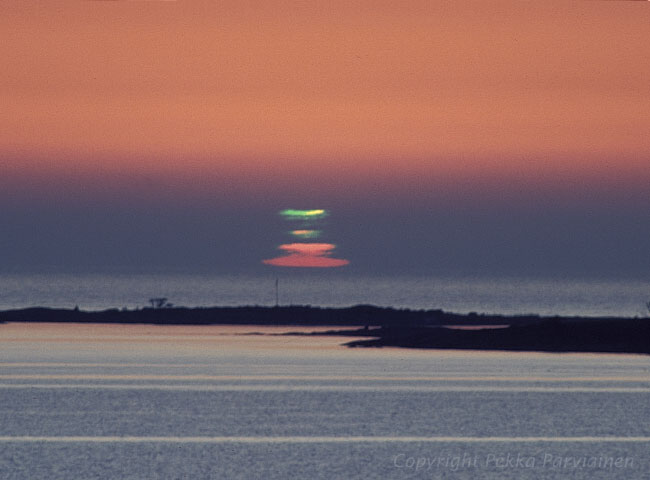 Многие считают это явление мифом. Другие думают, что оно реально, но причина его неизвестна. Те, кто видел его, гордятся этим фактом. Это явление - зеленый луч появляется в тот момент, когда заходящее Солнце полностью скрывается из виду, последний проблеск выглядит поразительно зеленым.
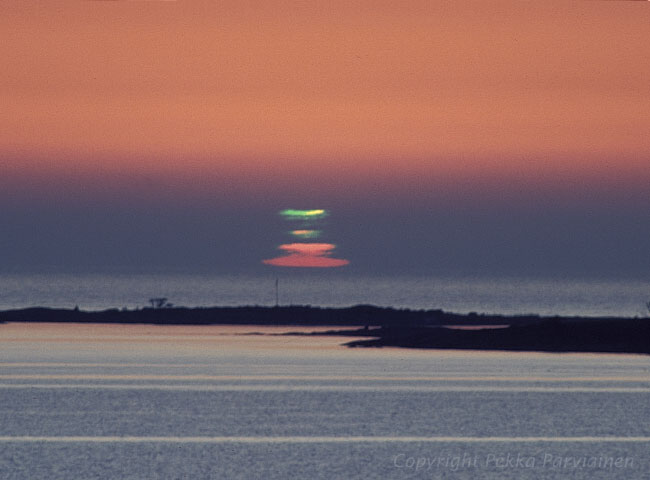 В местах, где горизонт низок и далек, зелёный луч продолжается всего несколько секунд.  Его можно увидеть и на восходе Солнца. Эффектный зеленый луч удалось запечатлеть на этой фотографии, полученной в 1992 году в Финляндии.
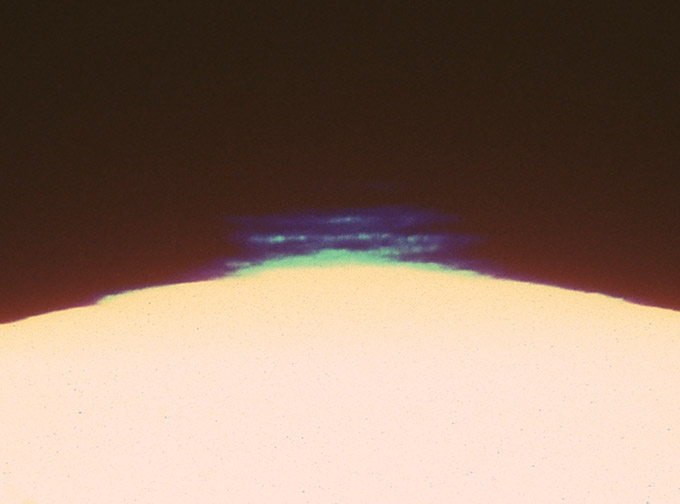 Причины возникновения:
Солнечный диск опускается за горизонт, цвет исчезающего краешка меняется от оранжево-желтого до зеленого (а иногда и голубого). Процесс длится несколько секунд. Явление объясняется тем, что вследствие рефракции последними видимыми солнечными лучами в атмосфере Земли оказываются зеленые и голубые участки спектра, для них эффект рефракции сильнее.
Где возникает зелёный луч?
В большинстве случаев зеленый луч удается увидеть лишь на мгновение над водной гладью моря или океана и только иногда - в горах, где воздух кристально чист. В средней полосе России – это исключительно редкое событие.
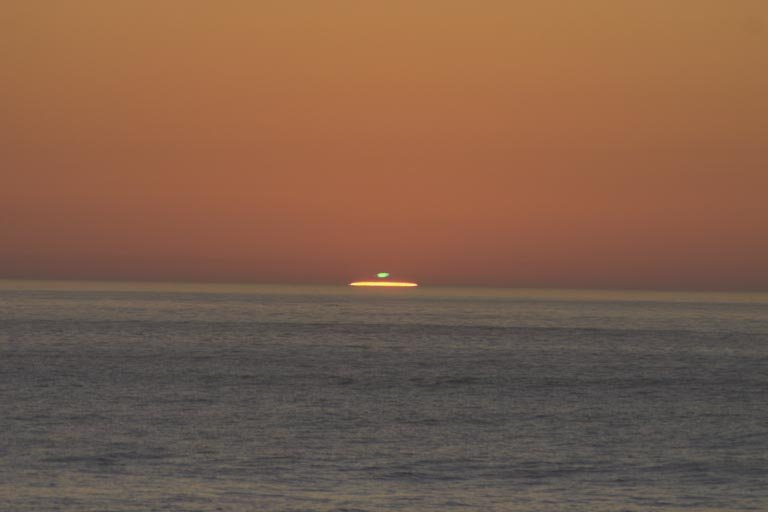 Явление вспышки…
Вспышка зеленого луча происходит сразу после захода Солнца, отличается высокой яркостью и характерным изумрудно-зеленым цветом. Область свечения оторвана от края диска Солнца и имеет большую протяженность, чем видимая последняя горбушка Солнца.
Наши выводы:
Проведя свою работу, мы действительно смогли  доказать, что такое явление, как зелёный луч, существует в природе, 
   более того, человек сам может его наблюдать…
Свойства вспышки…
Зная заранее момент и азимут восхода Солнца, изумительную вспышку изумрудного цвета удается увидеть не только после захода, но и перед восходом Солнца. Явление, длительностью более 2-3 секунд (иногда 10 секунд) можно не только наблюдать, но даже сфотографировать.
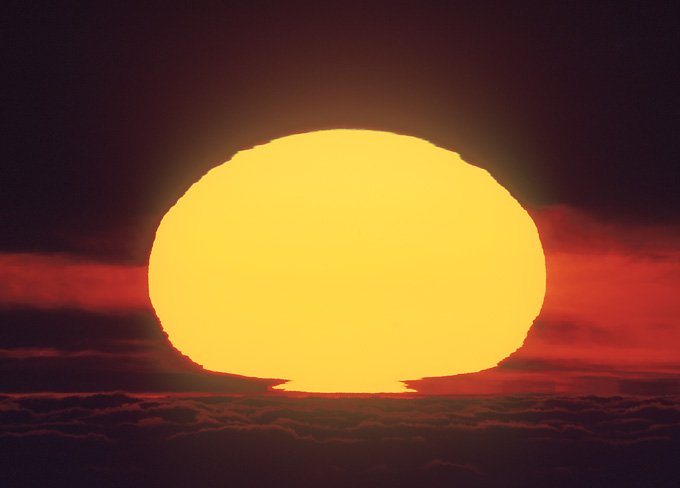 Люди верили, что тот, кому повезло увидеть зеленый луч, обретет свое счастье.
И тогда человеку будут не страшны никакие заблуждения и иллюзии, ибо он сможет без труда читать в собственном сердце и в сердцах других людей".Поэтому мы желаем каждому увидеть свой зелёный луч…
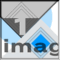 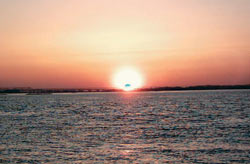 Основные особенности явления 
1) Эффект наблюдается в тропиках.  
2) Линия наблюдения вблизи горизонта в том месте, где Солнце скрылось при заходе или должно взойти при восходе. Область свечения простирается более, чем на 1-1,5 угловых минуты над краем диска Солнца. 
3) Длительность свечения вспышки возрастает с увеличением высоты наблюдения. 
4)Цвет свечения - изумрудно-зеленый
ЛИТЕРАТУРА
1.Заерман М. Зеленый луч в Карском море. - "Наука и жизнь", 1980, № 12, с. 109. 

2.Миннарт М. Свет и цвет в природе. - М., 1969. 

3.Перельман Я. Занимательная физика. - М., 1972.
 
4.Полуянов В. Зеленый луч в Красном море. - "Наука и жизнь", 1993, № 8, с. 27.
 
5.Урбаньчик А. Зеленый луч Солнца. - "Наука и жизнь", 1989, № 12, с. 94.
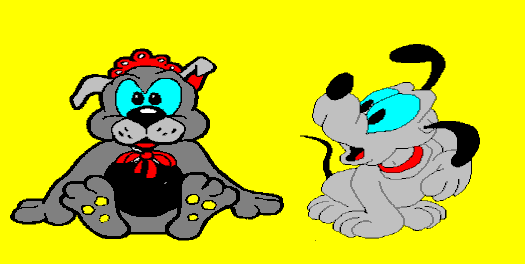 Халиков Роман 
		      Вотинцева Анастасия,
             Туренко Сергей
             Алпеева Алёна
             Балабанов Артём
АВТОРЫ
АВТОРЫ